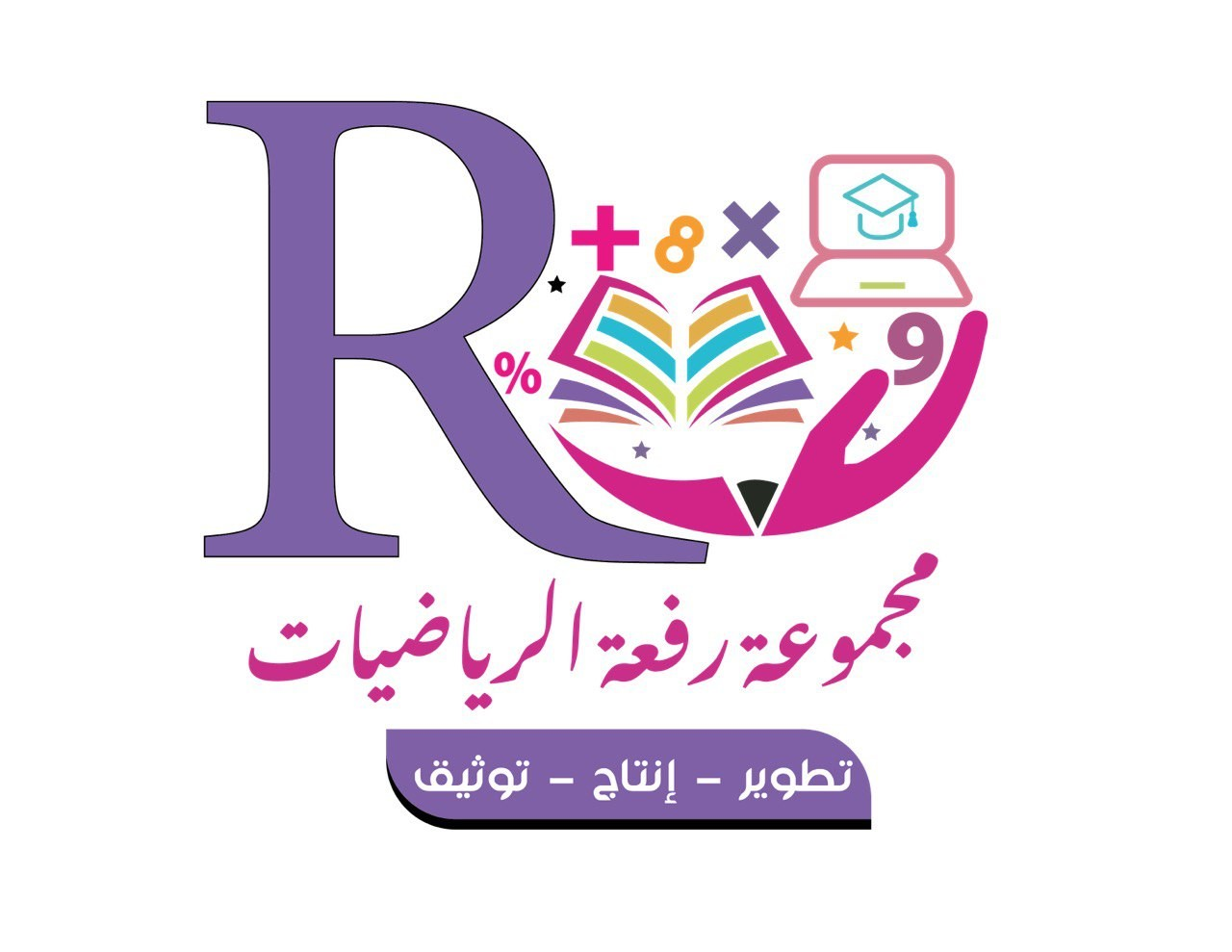 مهاراتي
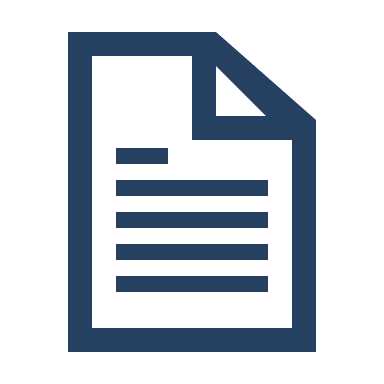 مهارة ( 19 ) : إيجاد طول مستطيل بمعلومية المساحة والعرض.
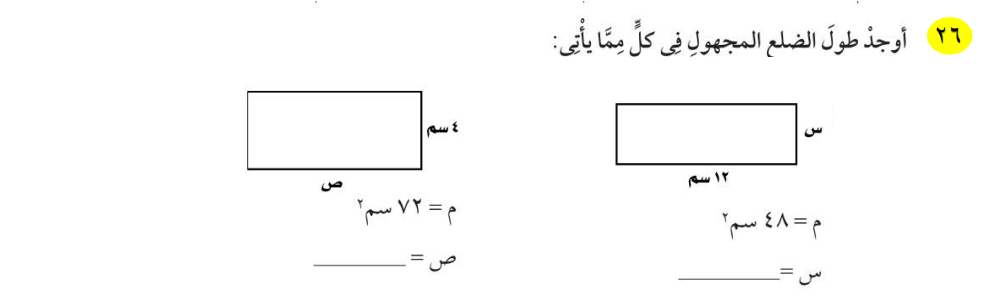 إعداد : أ/ هبه المزيد 
صفحة 22
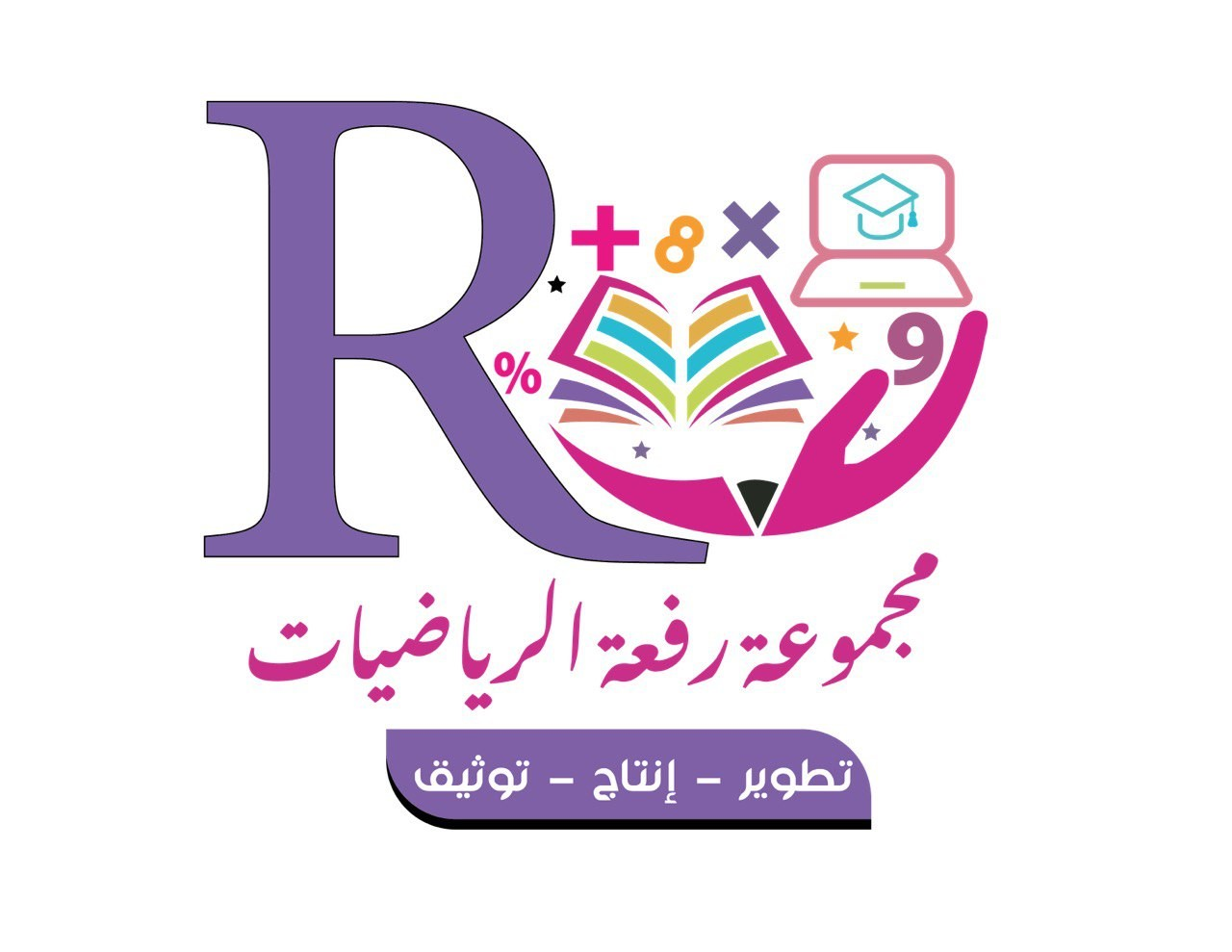 الدرس ٩ – ٣ : جمعُ الكسورِ غيرِ المتشابهةِ
نشاط
1/ أكتب أول ست مضاعفات للرقم 4 ؟

2/ أكتب أول ست مضاعفات للرقم 6 ؟

3/ أضع دائرة على المضاعفات المشتركة بين 4 و 6 ؟

4 / أضع مربع حول المضاعف المشترك الأصغر ( م . م. أ ) ؟

5/ ما العلاقة بين المضاعف المشترك الأصغر و المقام المشترك الأصغر؟
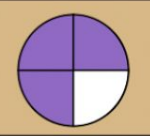 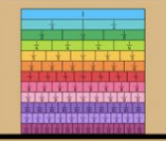 إعداد : أ/ نوره الأكلبي
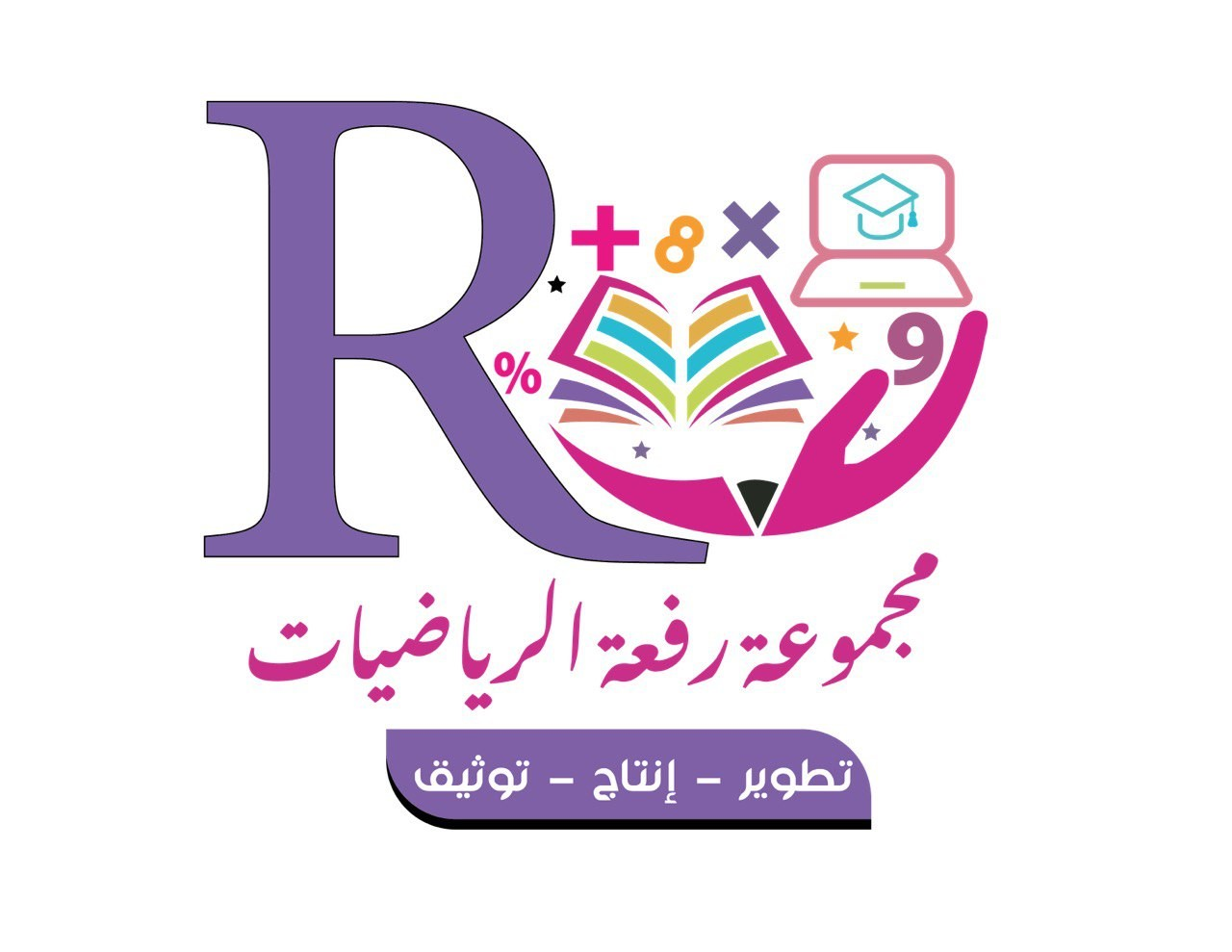 الدرس ٩ – ٣ : جمعُ الكسورِ غيرِ المتشابهةِ
تـــشـــويـــــقــــه
إعداد : أ/ نوره الأكلبي
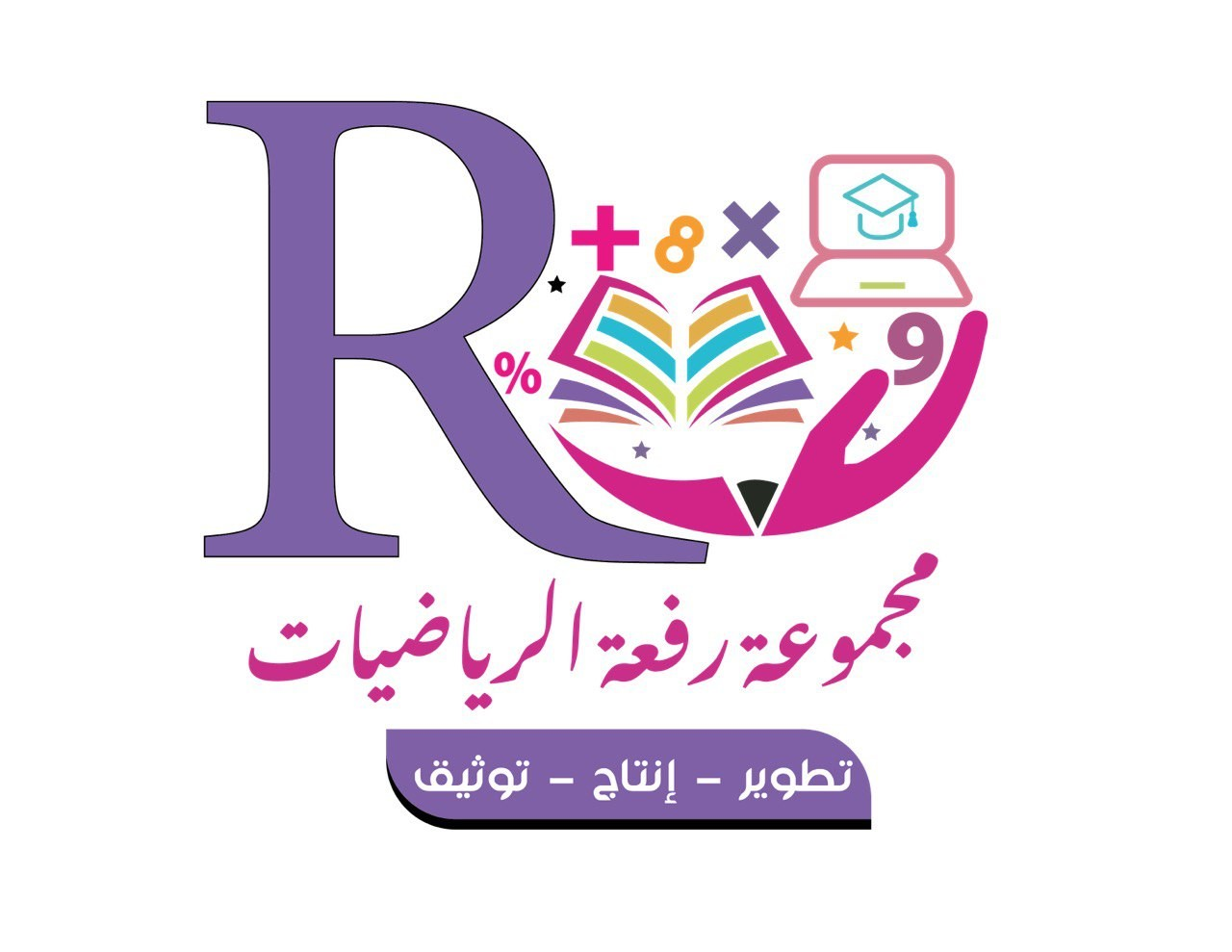 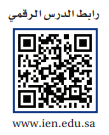 رابط الدرس 
الرقمي
استعِد:
فِــكْــرَةُ الـــدَّرْسِ :
أجمعُ كسورًا غيرَ متشابهةً.
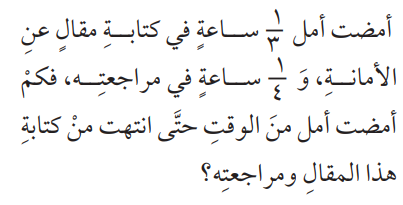 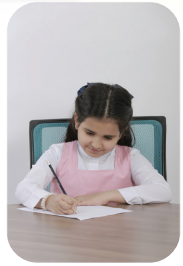 الْـــمُــــفْـــرَدَاتُ :
الكسورُ غيرُ المتشابهةِ.
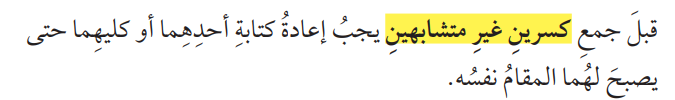 صفحة ٢٣
إعداد : أ/ نوره الأكلبي
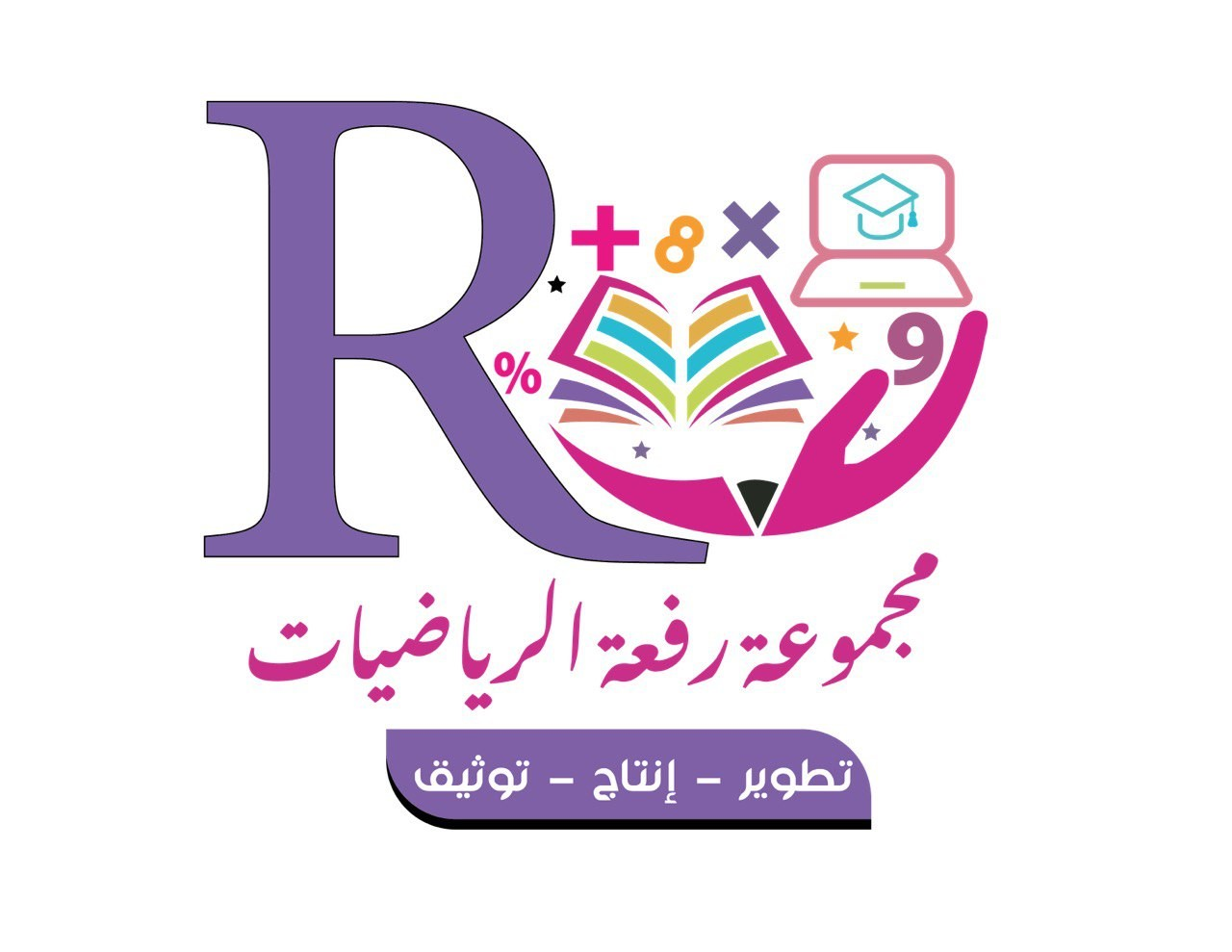 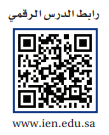 رابط الدرس 
الرقمي
استعِد:
فِــكْــرَةُ الـــدَّرْسِ :
أجمعُ كسورًا غيرَ متشابهةً.
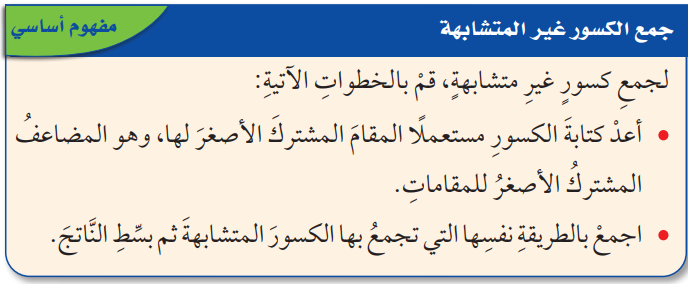 الْـــمُــــفْـــرَدَاتُ :
الكسورُ غيرُ المتشابهةِ.
صفحة ٢٣
إعداد : أ/ نوره الأكلبي
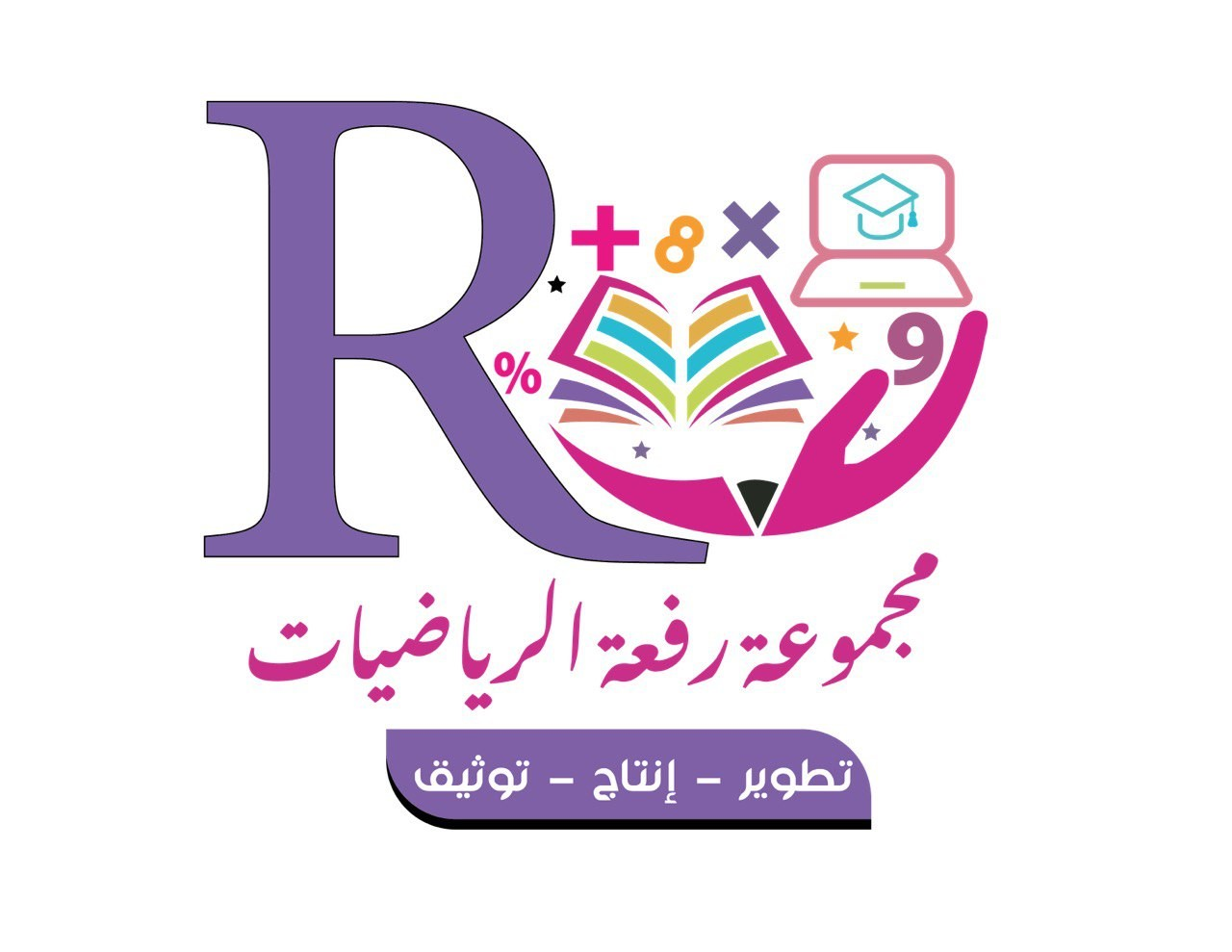 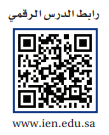 رابط الدرس 
الرقمي
مثال (1) : جمعُ الكسورِ غيرِ المتشابهةِ .
فِــكْــرَةُ الـــدَّرْسِ :
أجمعُ كسورًا غيرَ متشابهةً.
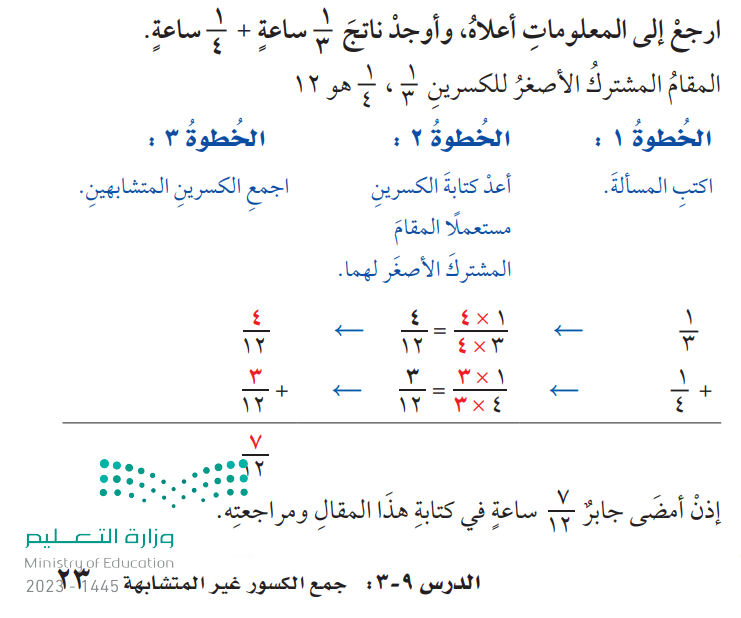 الْـــمُــــفْـــرَدَاتُ :
الكسورُ غيرُ المتشابهةِ.
صفحة ٢٣
إعداد : أ/ نوره الأكلبي
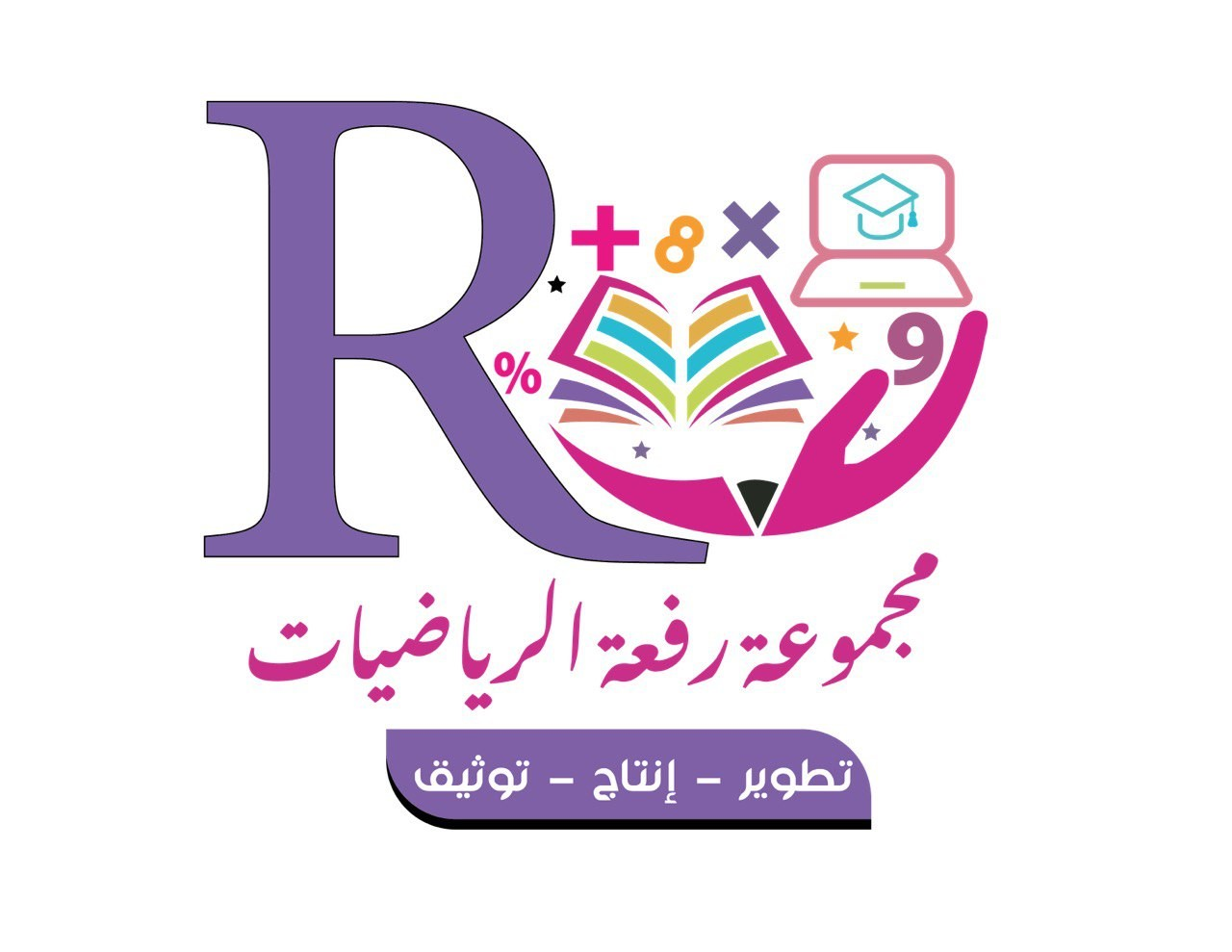 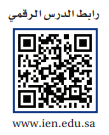 رابط الدرس 
الرقمي
مثالُ مِن واقِعِ الحَياةِ .
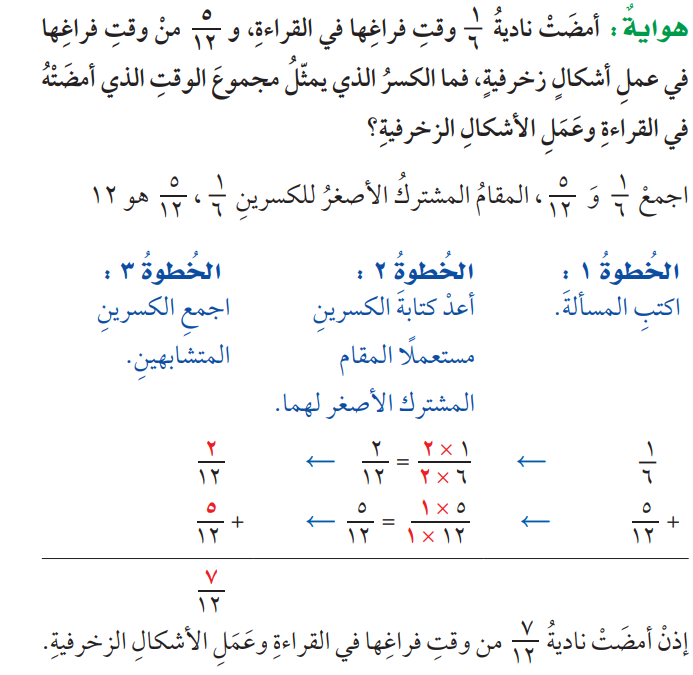 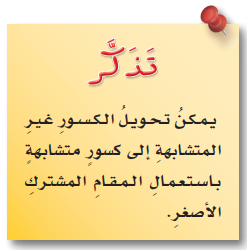 صفحة ٢٤
إعداد : أ/ نوره الأكلبي
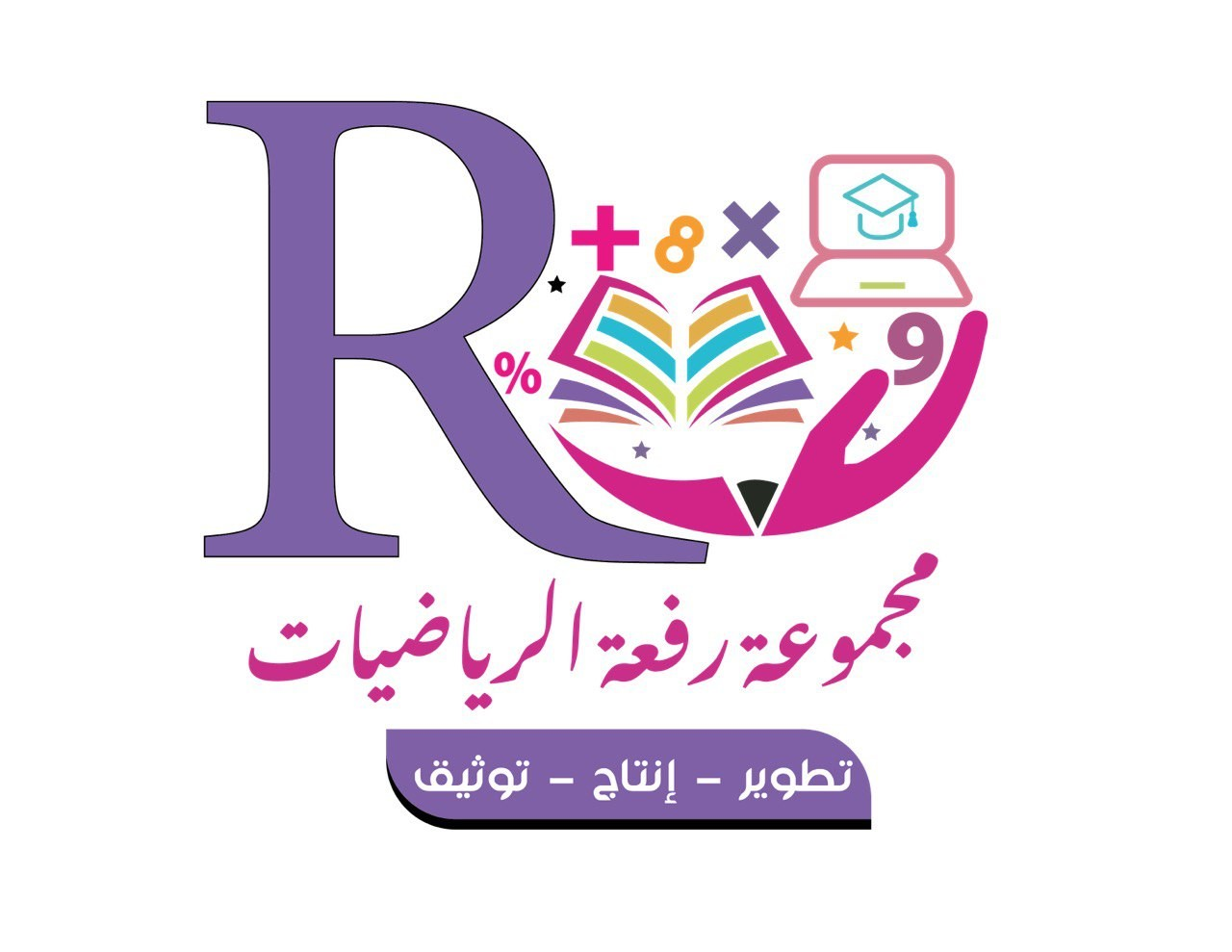 تــــــأكّــــــــــدْ :
استراتيجية التعلم الذاتي
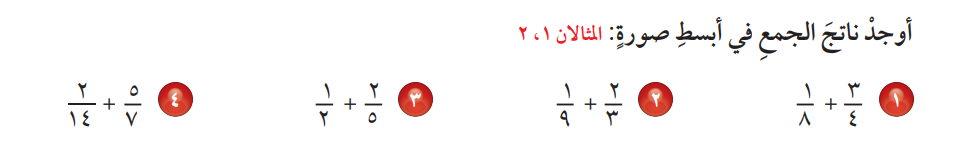 صفحة ٢٤
إعداد : أ/ نوره الأكلبي
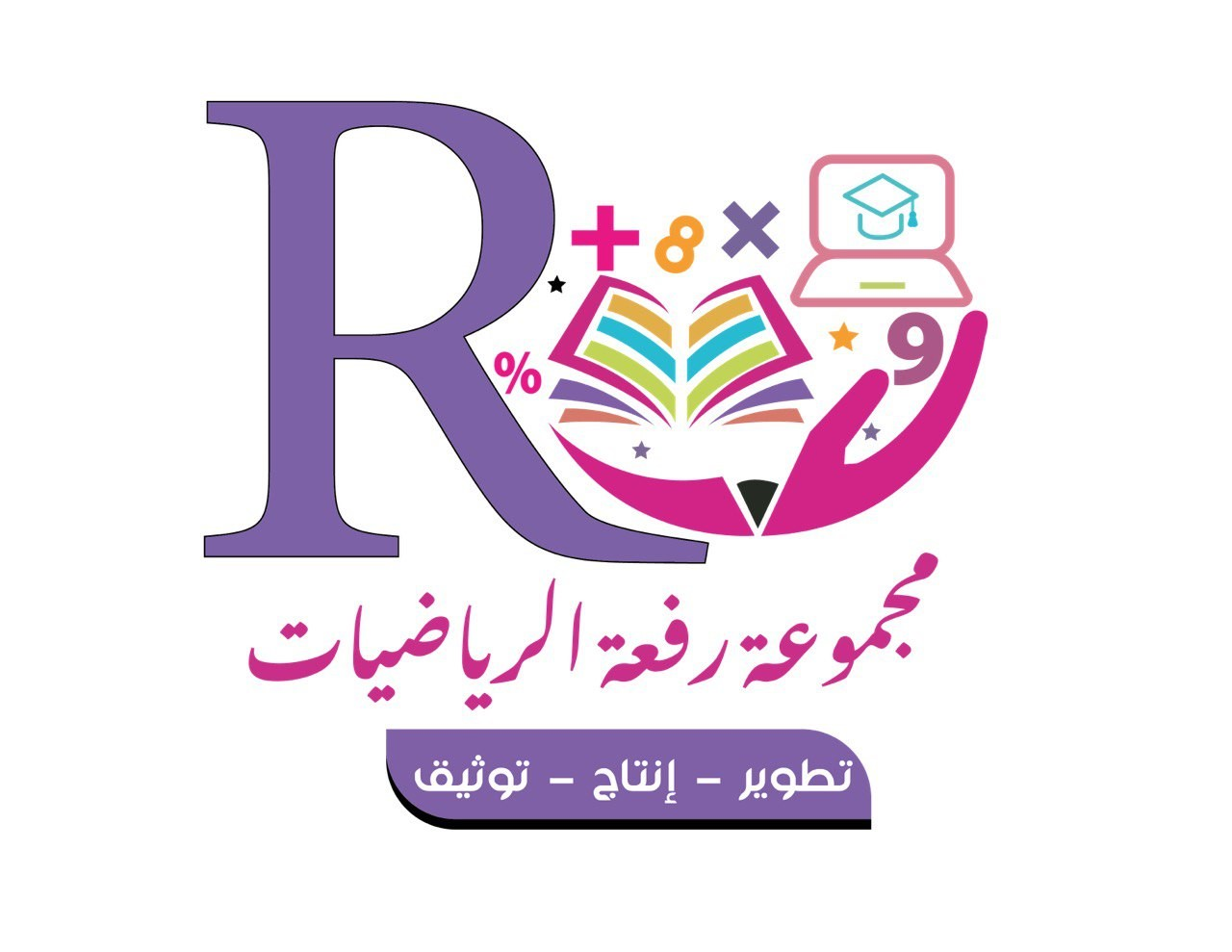 تــــــأكّــــــــــدْ :
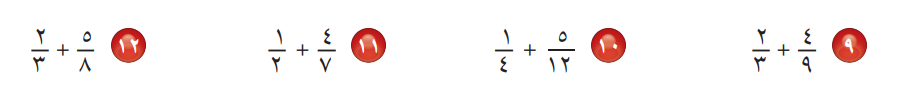 صفحة ٢٤
إعداد : أ/ نوره الأكلبي
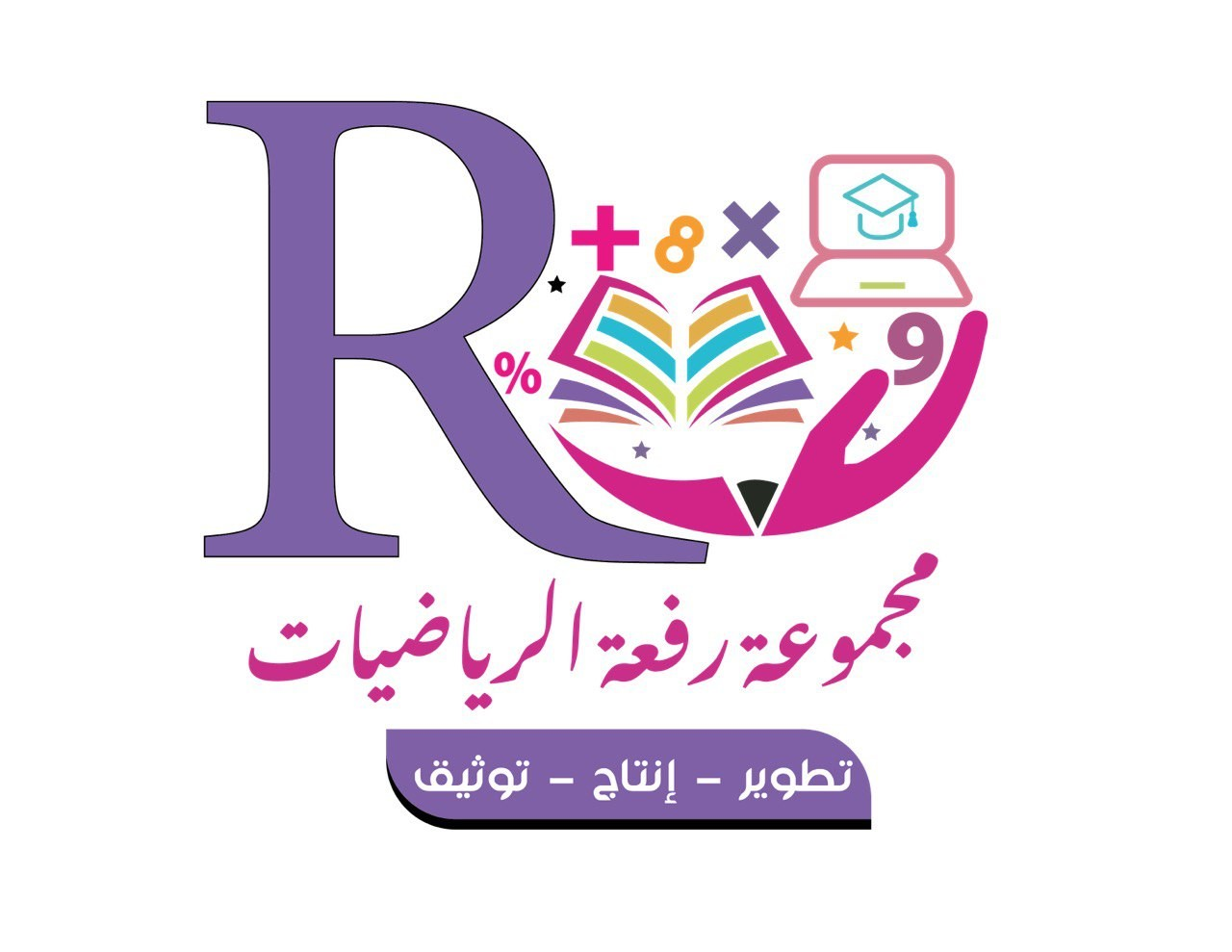 تــــــأكّــــــــــدْ :
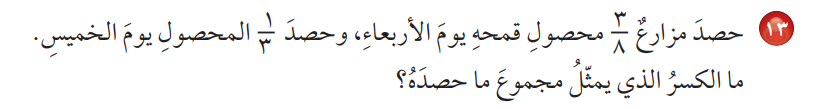 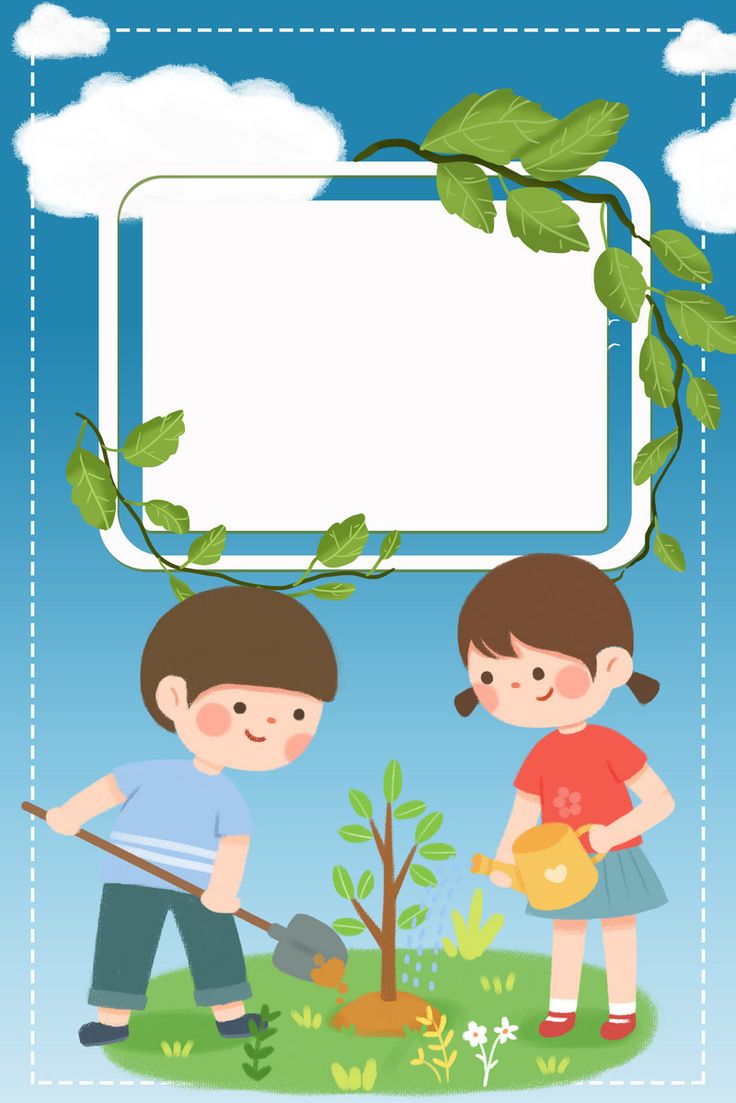 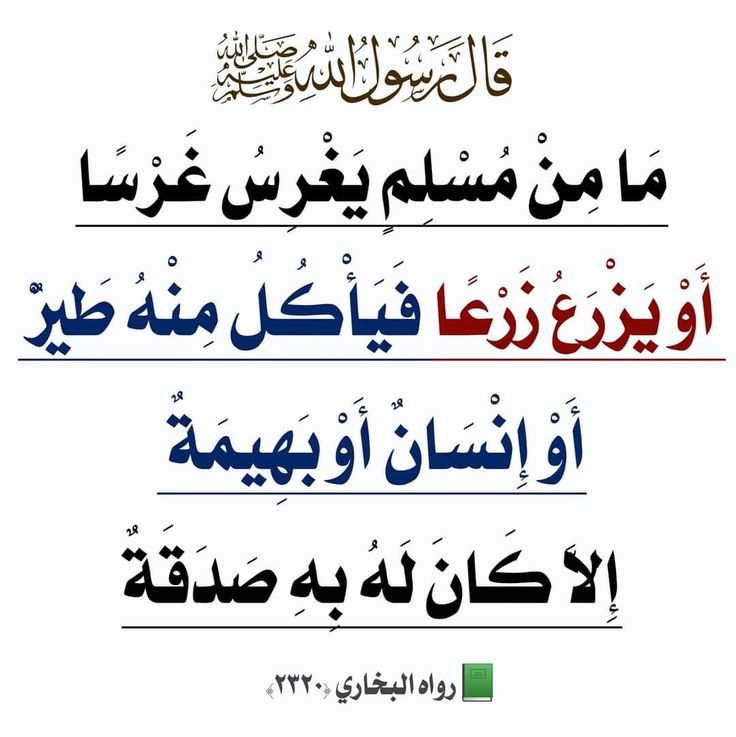 صفحة ٢٤
إعداد : أ/ نوره الأكلبي
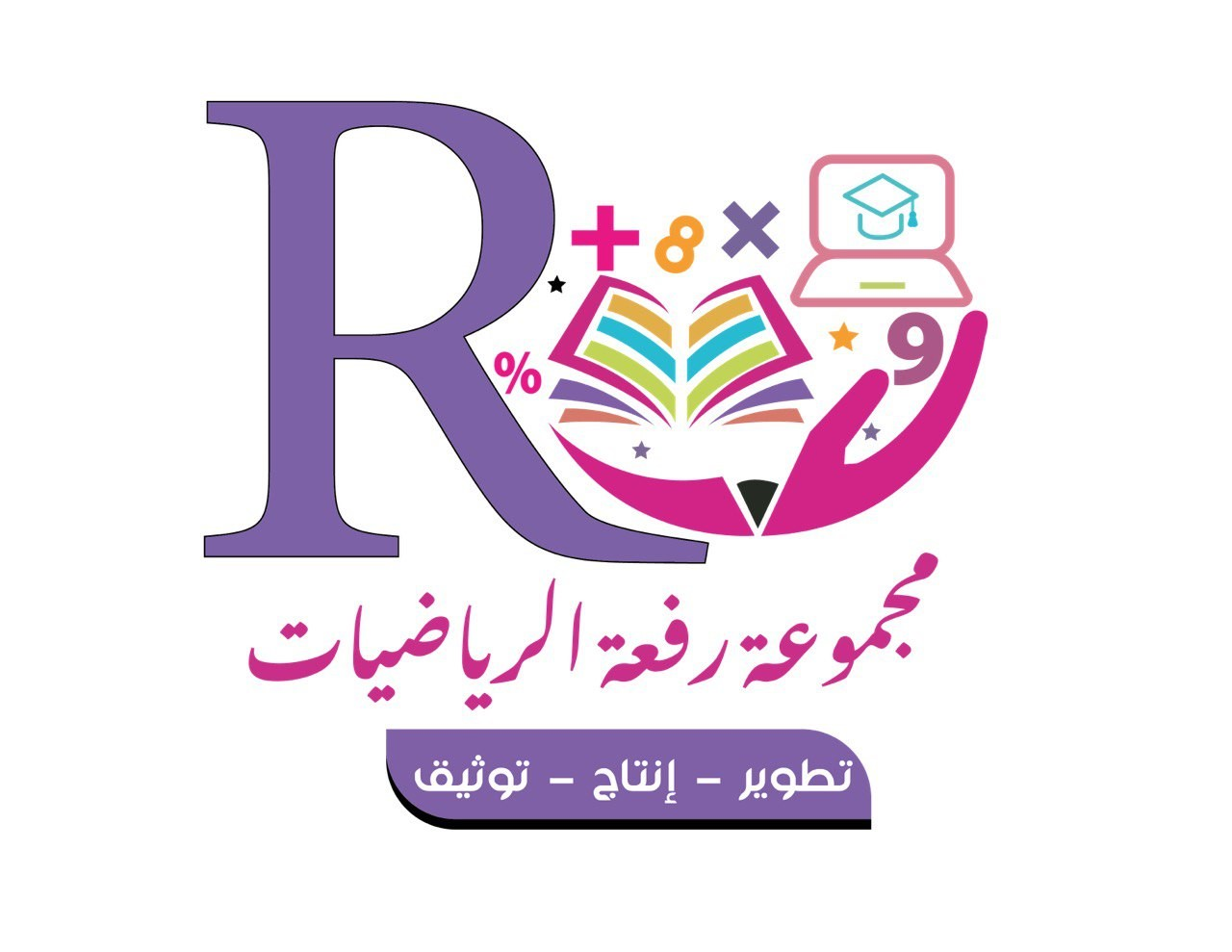 تَـــــــــدَرَّبْ وَحُــــــــلَّ المَـــــــــسَــــــــائِـــــــــلَ
( استراتيجية التعلم التعاوني )
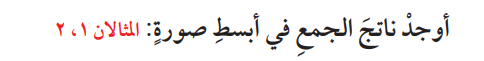 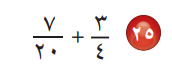 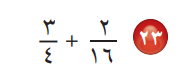 صفحة ٢٥
إعداد : أ/ نوره الأكلبي
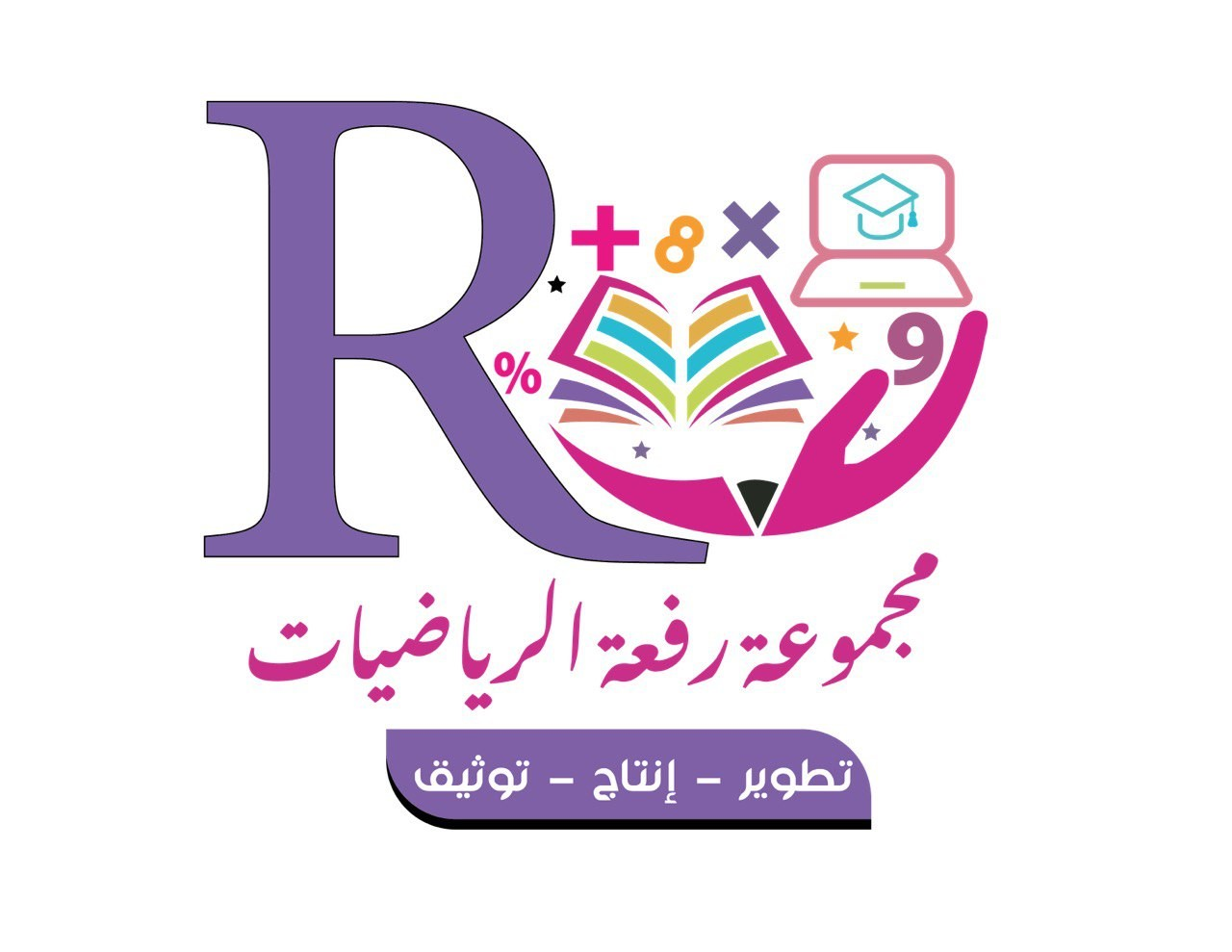 تَـــــــــدَرَّبْ وَحُــــــــلَّ المَـــــــــسَــــــــائِـــــــــلَ
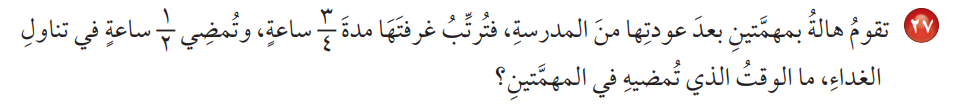 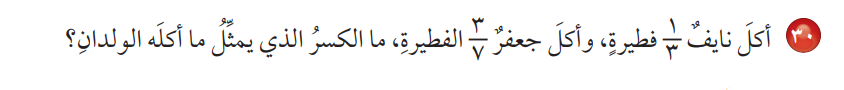 صفحة ٢٥
إعداد : أ/ نوره الأكلبي
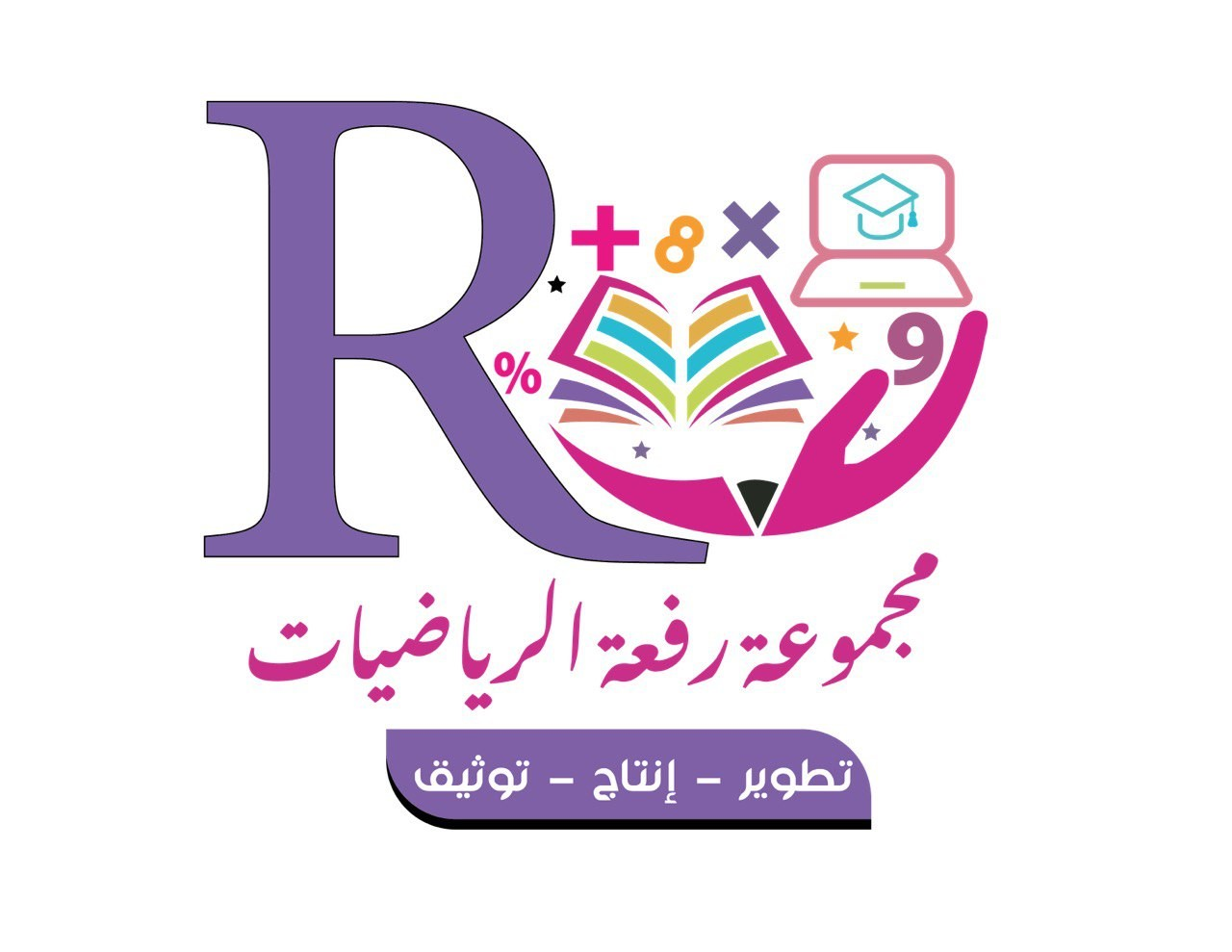 مـــــســـــائــــــلُ مـــــهــــــاراتِ الــــتــــفـــــكــــيـــــرِ الــــــعُـــــــلـــــــيـــــــا
( استراتيجية العصف الذهني )
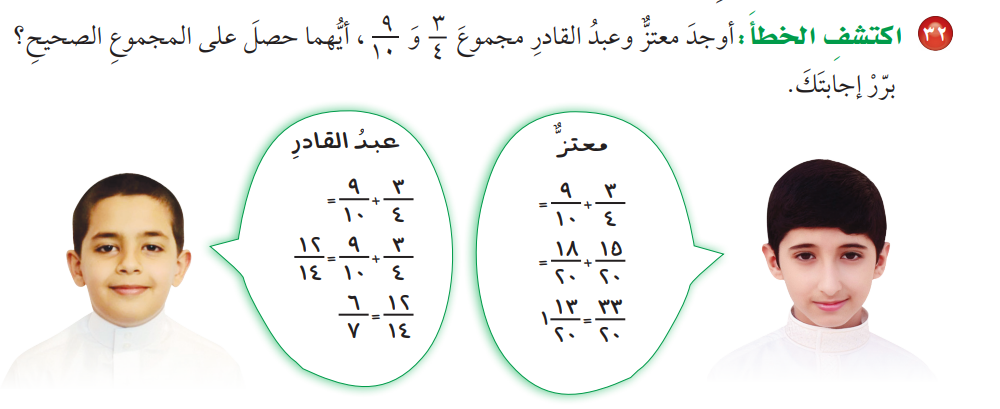 صفحة ٢٥
إعداد : أ/ نوره الأكلبي
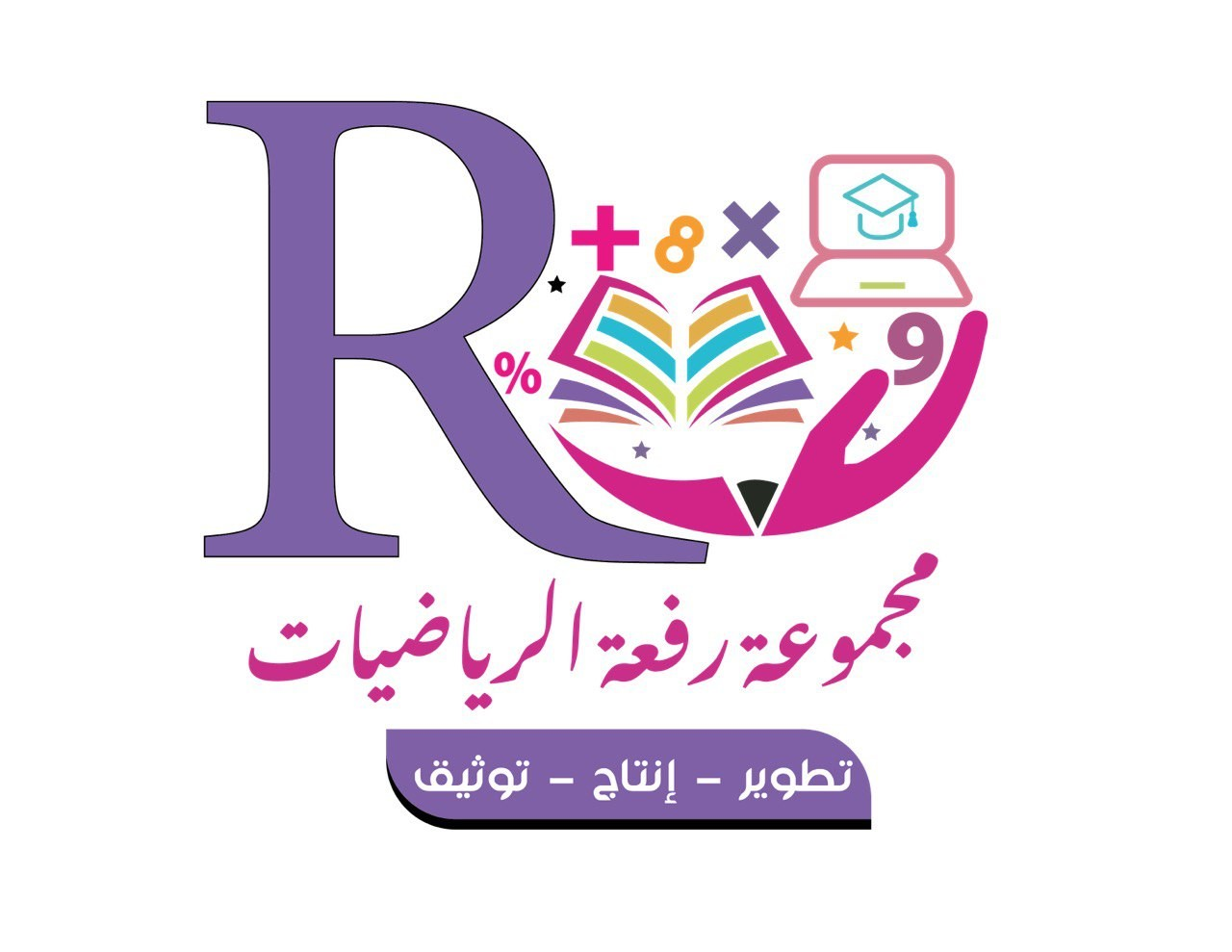 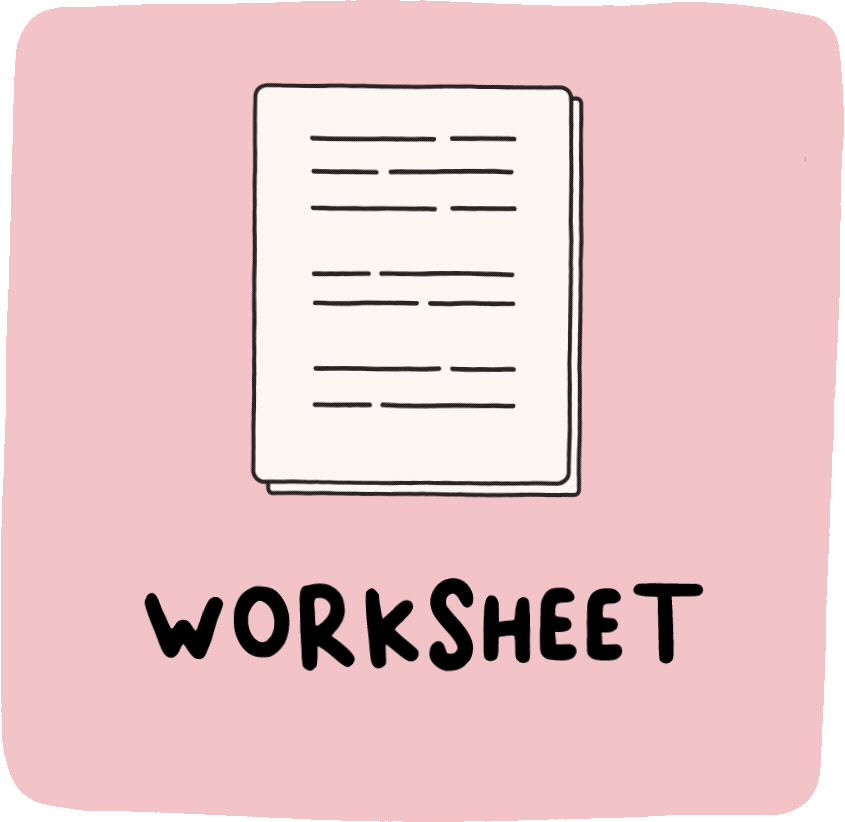 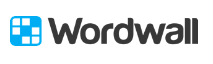 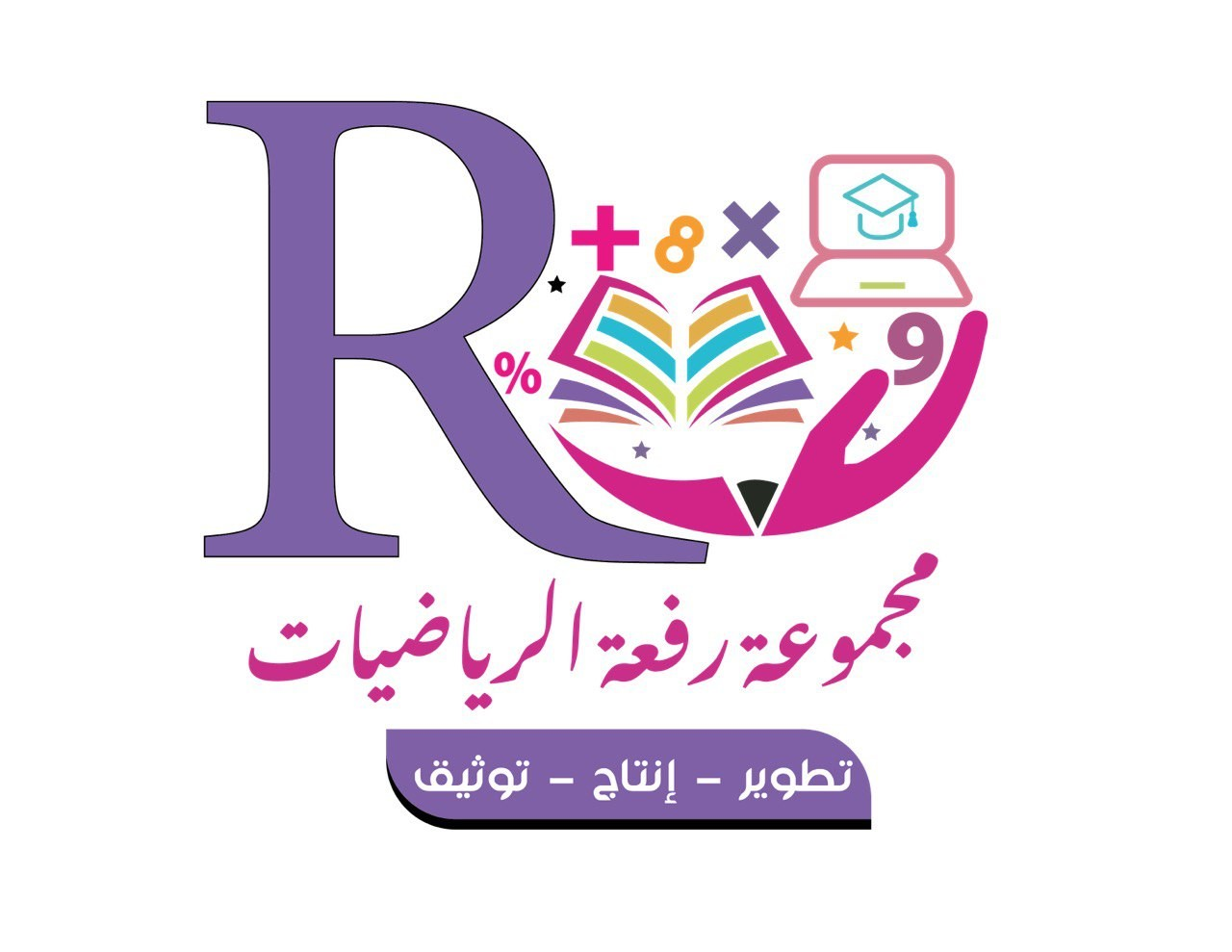 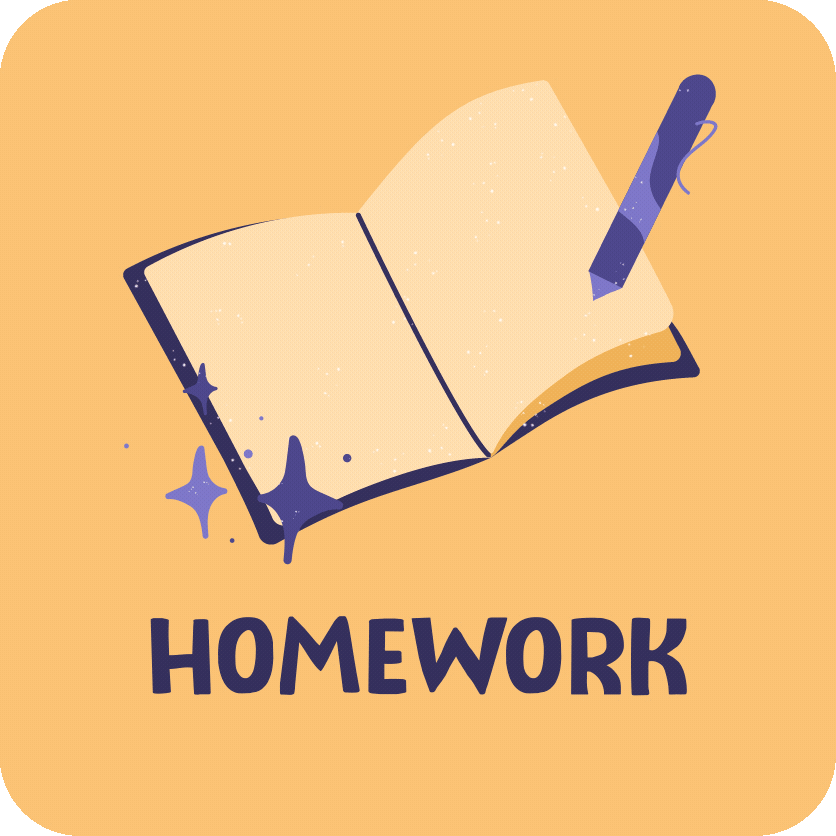 اخْــتِــــبــــارُ مُـــنْـــتَــــصَــــفِ الـــفَـــصْـــــلِ
صفحة ٢٦